Kazuistika: Hluboká žilní trombóza dolní končetiny
Diagnostika a intervenční terapie

Tomáš Jůza 
Klinika radiologie a nukleární medicíny FN Brno a LF MU
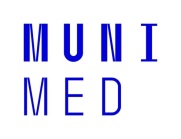 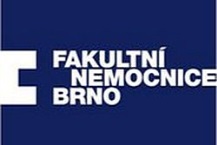 Muž 62 let
Cestou nízkoprahového urgentního příjmu 
Přichází s bolestí, zčervenáním a otokem celé levé dolní končetiny
Poměrně náhle vzniklý (v horizontu několika desítek hodin)

Indikováno ultrazvukové vyšetření hlubokého žilního systému levé dolní končetiny
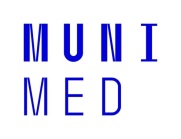 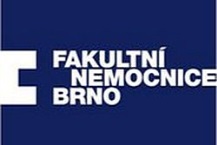 Nález na ultrazvukovém vyšetření
Vyšetření žilního systému levé dolní končetin barevným duplexním ultrazvukem:Klinická otázka: vyloučení flebotrombózyVyšetření v rozsahu od v. femoralis v třísle po úroveň proximálních žilních kmenů na bérci. Doplněno i zevního ilické žíly a dolní duté žíly. Dilatovaný nestlačitelné lumen hlubokých žil od třísla až po kmeny na bérci. Známky trombozy patrné i v zevní ilické žíle, vnitřní ilická žíla nepřehledná, dolní dutá žíla pak orientačně již s patrnými toky. Odstup v. saphena magna bez známek trombozy. Závěr: 
Tromboza hlubokého žilního systému levé dolní končetiny proximálně zasahující do levostranných ilických žil v pánvi.
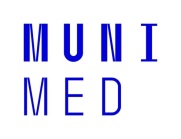 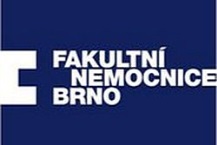 Vena femoralis l. sin.  s rozšířeným nestlačitelným lumen
Vpravo bez komprese, vlevo sonopalační komprese cévy
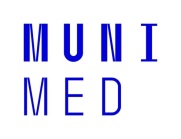 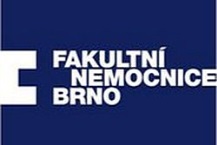 Vzhledem k rozsahu trombozy indikováno CT k vyloučení plicní embolie a posouzení proximálního rozsahu trombozy a jejího zasahování do dolní duté žíly
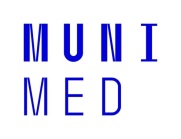 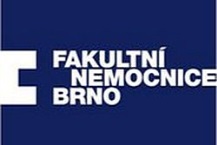 Žádanka na CT
pac. s ileofemorální trombozou LDK – počínající flegmasia!!!
před 3 dny píchavé bolesti při nádechu na P polovině hrudníku a kašel
prosím o CT angiografii plícnice + CT angiografii dolní duté žíly - k ozřejmění proximálního konce trombozy - před ev. lokální trombolýzou.

Upozornění: STATIM,

flegmasia - těžký zánět žil spojený s jejich flebotrombózou. Slovo flegmazie najdeme v termínech phlegmasia alba dolens a phlegmasia coerulea dolens. Při phlegmasia alba dolens je končetina s flebotrombózou nápadně bledá kvůli útlaku a spasmům končetinových tepen a při phlegmasia coerulea dolens je přítomen těžký edém celé končetiny s její cyanózou a s rizikem rozvoje ischemie tkání.
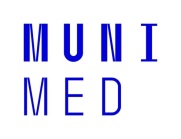 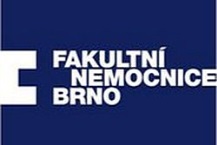 Plicní embolie dorzálních segmentálních větví
Defekt v kontrastní náplni lumen segmentální plicní tepny vpravo (obdobný naznačen i vlevo)
CT angiografie plícnice, axiální rovina
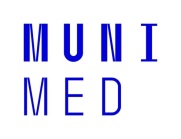 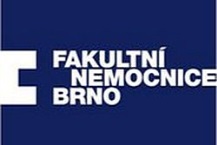 Tromboza pravé dolní končetiny zasahuje až do úrovně soutoku společných ilických žil
Defekt v kontrastní náplni lumen levé ilické žíly s lehkou prominencí do dolní duté žíly
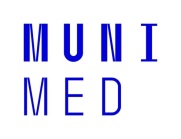 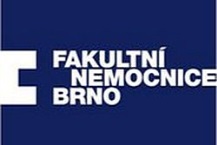 CT s k.l. se zaměřením na dolní dutou žílu, koronální rovina
Závěr CT vyšetření
Plicní embolizace do segmentárních/subsegmentárních větví dolních laloků  bilaterálně, dominantně vpravo.
Levostranná ileofemorální trombosa okrajově zasahující až do v.cava inferior.
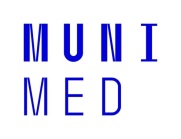 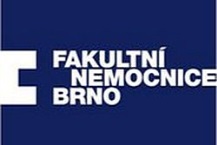 Indikováno provedení lokální trombolýzy po dočasné aplikaci kaválního filtru 

Kavální filtr indikován vzhledem k velkému riziku masivní embolie při provádění lokální trombolýzy i nálezu již proběhlé embolizace do plicního řečiště
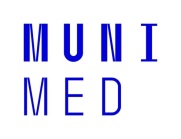 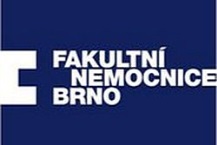 Kavální filtr
Provedena implantace dočasného kaválního filtru do dolní duté žíly infrarenálně

Filtr implantován cestou centrálního žilního katetru via vena jugularis interna
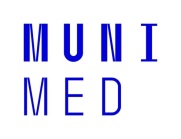 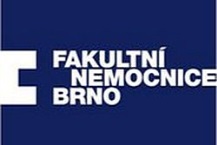 Lokální trombolýza
Pod ultrazvukovou kontrolou punkce vena poplitea, dále po vodiči zaveden trombolytický katetr proximálně zasahující do úrovně třísla

Cestou katetru podávána Actilysa (altepláza), dále systémově LMWH

Na nástřiku patrné nepravidelné defekty kontrastní náplně v. poplitea a v. femoralis
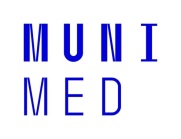 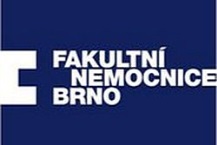 2 dny trvající trombolýza
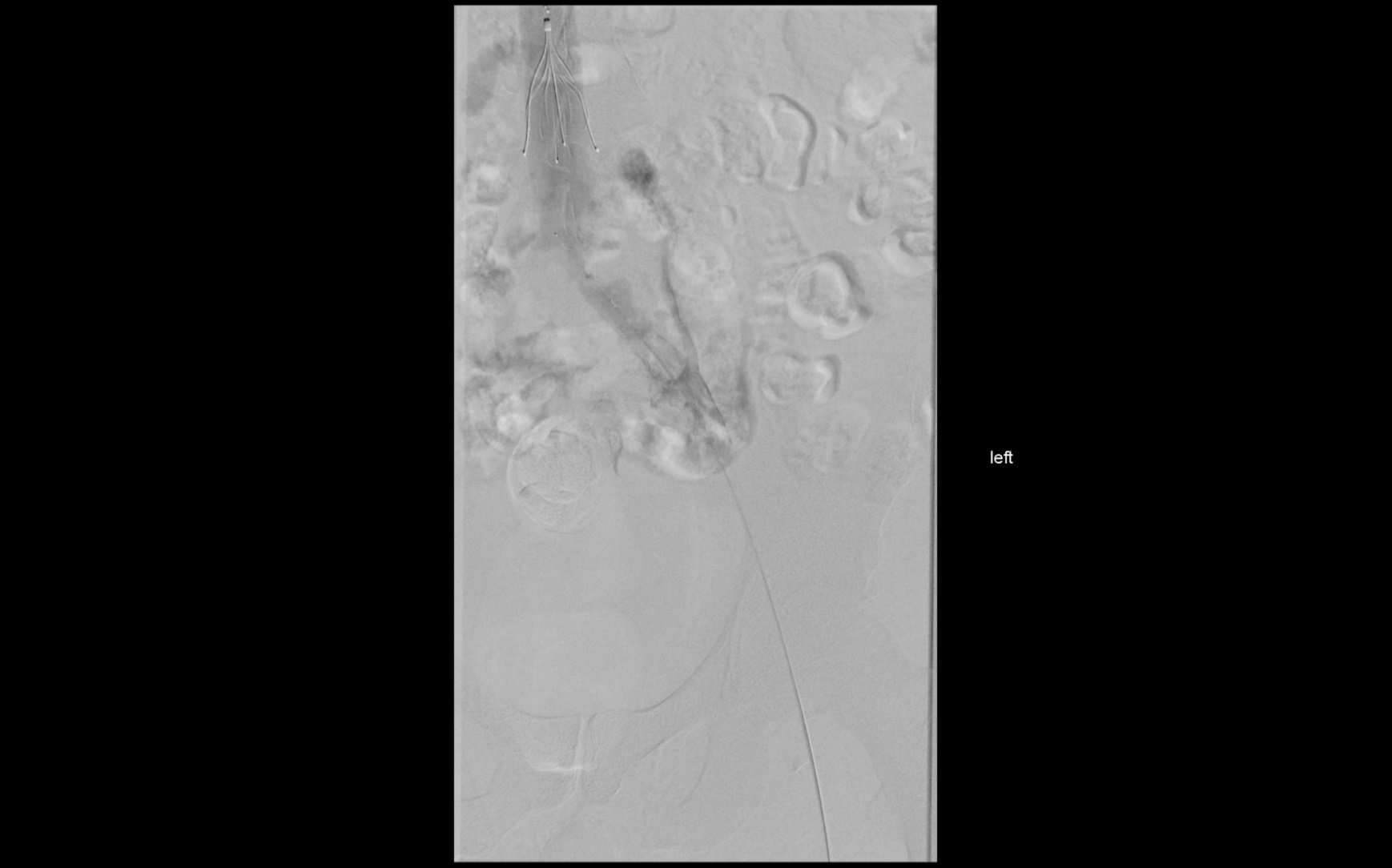 Po opakovaných nástřicích a postupném posouvání trombolytického katetru centrálně  za 2 dny od iniciace lokální trombolýzy patrná téměř úplná rekanalizace od v. poplitea až po dolní dutou žílu, s jen minimálními nástěnnými nerovnostmi reziduálního nástěnného trombu
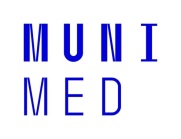 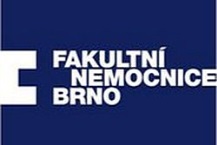 Závěr
Metodou volby diagnozy hluboké žilní trombozy je ultrazvukové vyšetření, které však je limitované pro posouzení pánevního žilního řečiště, zde přichází na řadu CT s i.v. kontrastní látkou a příslušným časování postkontrastní fáze
Komplikací hluboké žilní trombozy je plicní embolie, kterou lze diagnostikovat pomocí CT angiografie plicnice (s k.l.) nebo perfuzní scintigrafie plic
Lokální trombolýza je indikována u tromboz zasahujících do pánevního řečitě a výrazně omezujících odtok žilní krve z končetiny (typicky u flegmasia cerulea dolens)
Kavální filtr jako ochrana před plicní embolií se zavádí v naprosté většině případů dočasně, doporučená je perkutánní extrakce do 6 měsíců od jeho zavedení  (obecně  ale čím dříve, tím vyšší šance na nekomplikovanou perkutánní extrakci).
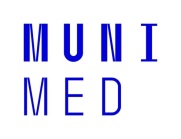 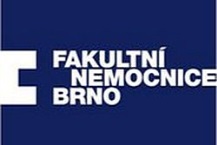